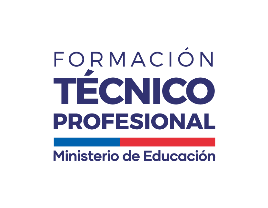 Taller de computación:Optimizar y utilizar implementos y maquinarias para corta
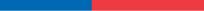 1
Conservación de forraje
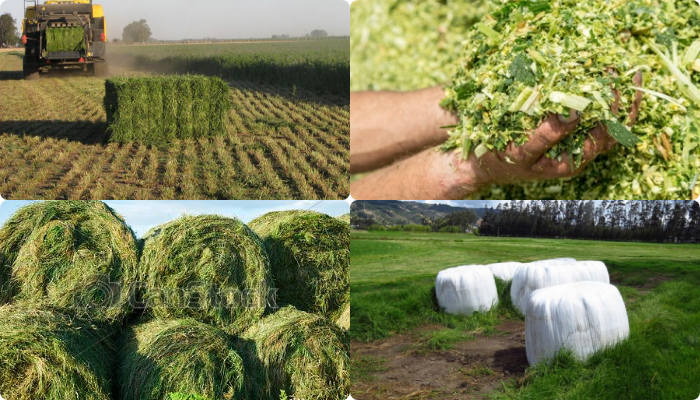 Henificación
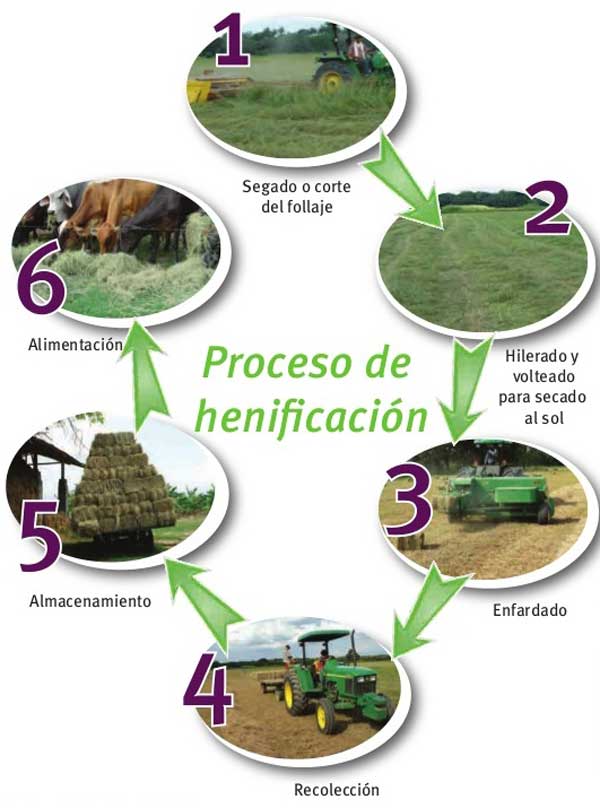 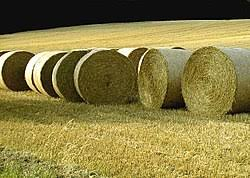 Tipos fardos
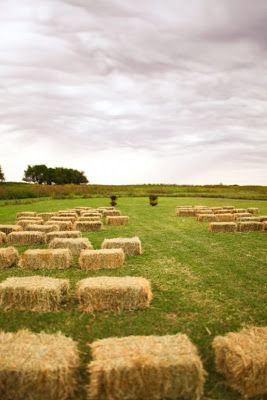 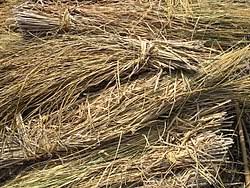 Factores que determinan la calidad del heno
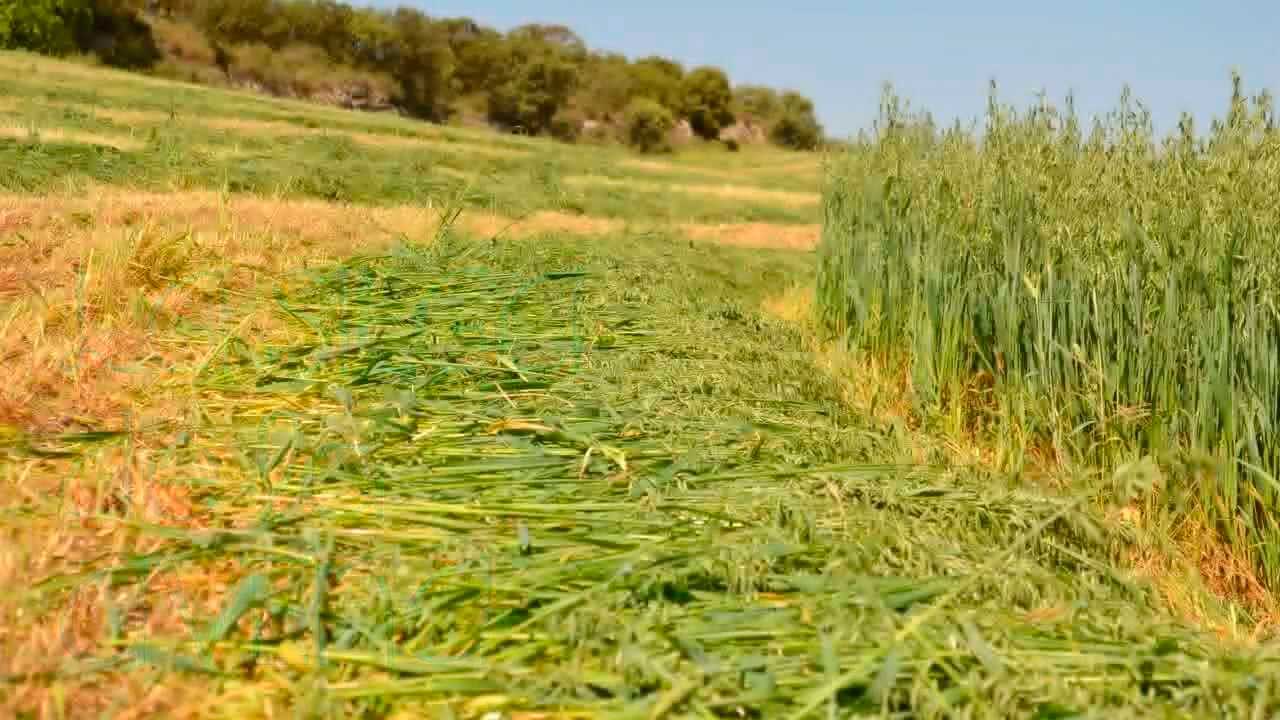 La composición botánica y el estado de madurez de la pradera al momento de cosecha

Los métodos empleados para corte, secado y recolección

El clima en el momento de la conservación
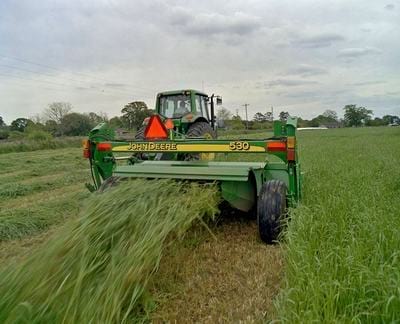 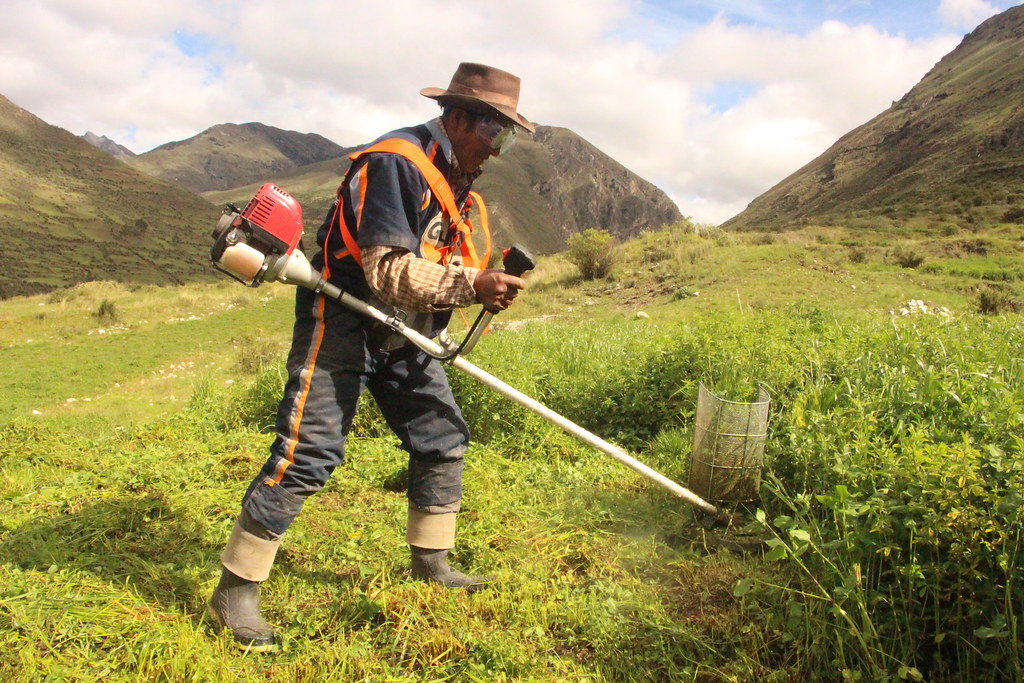 Secado del heno
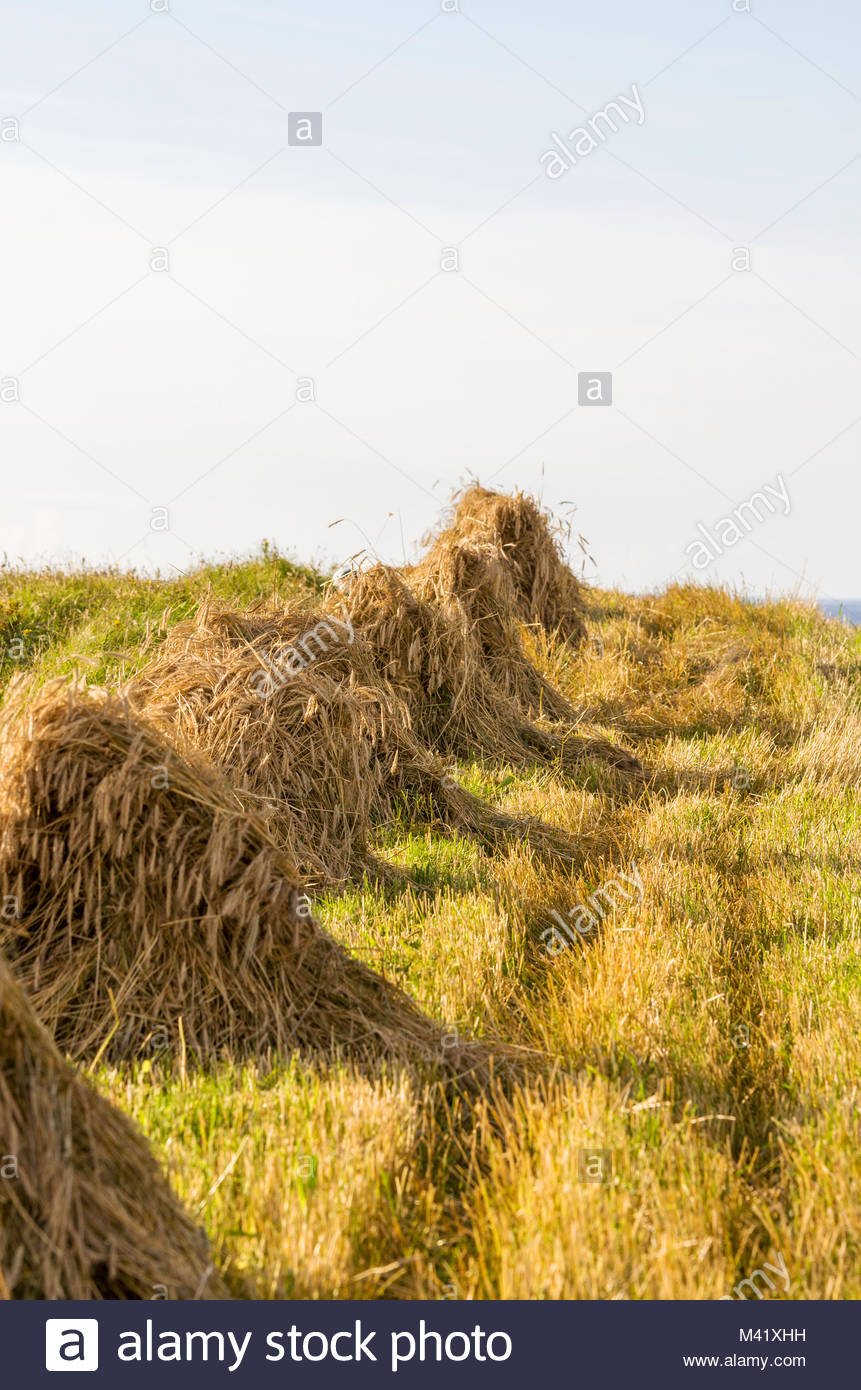 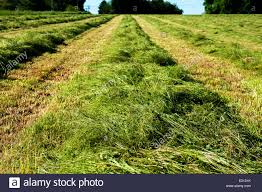 Criterios considerables en la confección de un buen heno baja estándares de calidad:
Contenido de hojas: Debe tener una alta proporción de hojas, debe ser manejado en el momento de corte, manejo del hilerado y hora en que se realiza la cosecha.
Aroma: Un buen proceso de secado tiene directa relación con el aroma agradable que pueda presentar el heno. Jamás debe presentar olor azumagado o húmedo 
Color: verde intenso, indica alto contenido de vitamina A
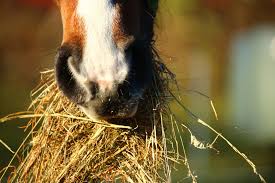 Presencia de malezas y hongos: presencia de malezas afecta la calidad del heno se recomienda realizar un control químico antes del rezago de la pradera a henificar. Además, que no debe generarse un color blanquecino y mal olor del heno.
Contenido de humedad: No menor al 15% del punto de vista de conservación y nutrición.
Ensilaje
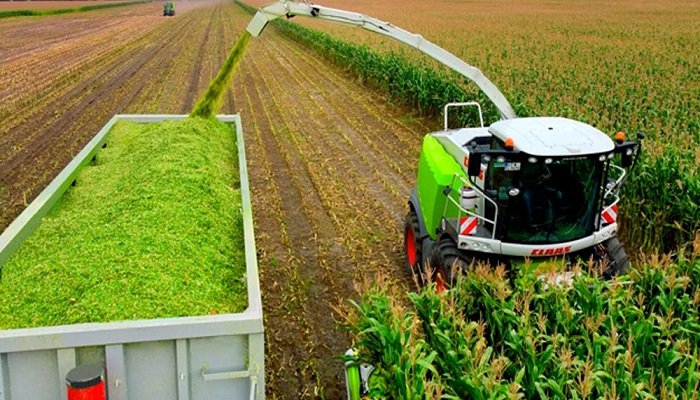 Condiciones necesarias para lograr un buen proceso de conservación
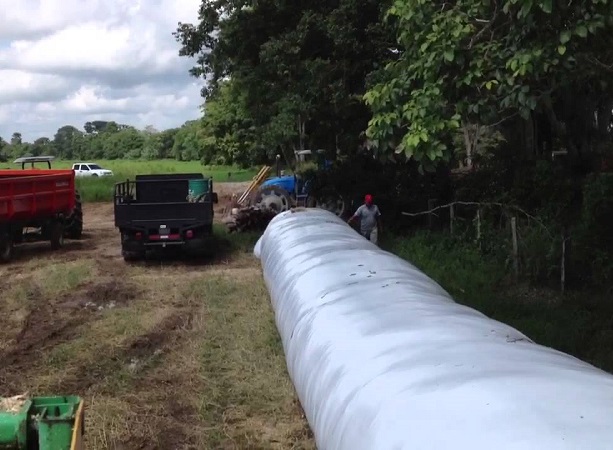 Mantener ausencia de oxígeno para limitar las pérdidas por respiración, compactando bien el forraje y expulsando el aire
Favorecer una fermentación láctica, impidiendo el desarrollo de fermentaciones indeseables.
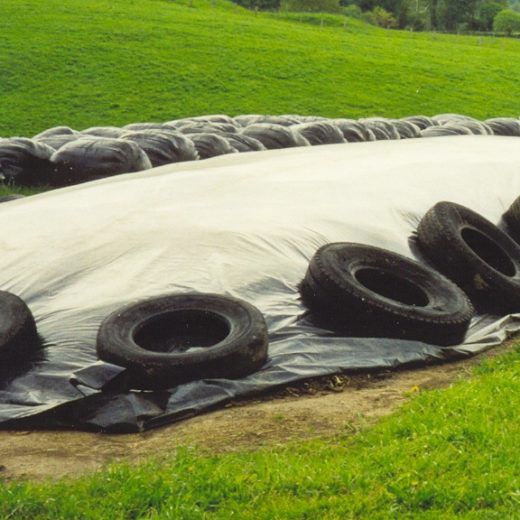 Tipos de silo
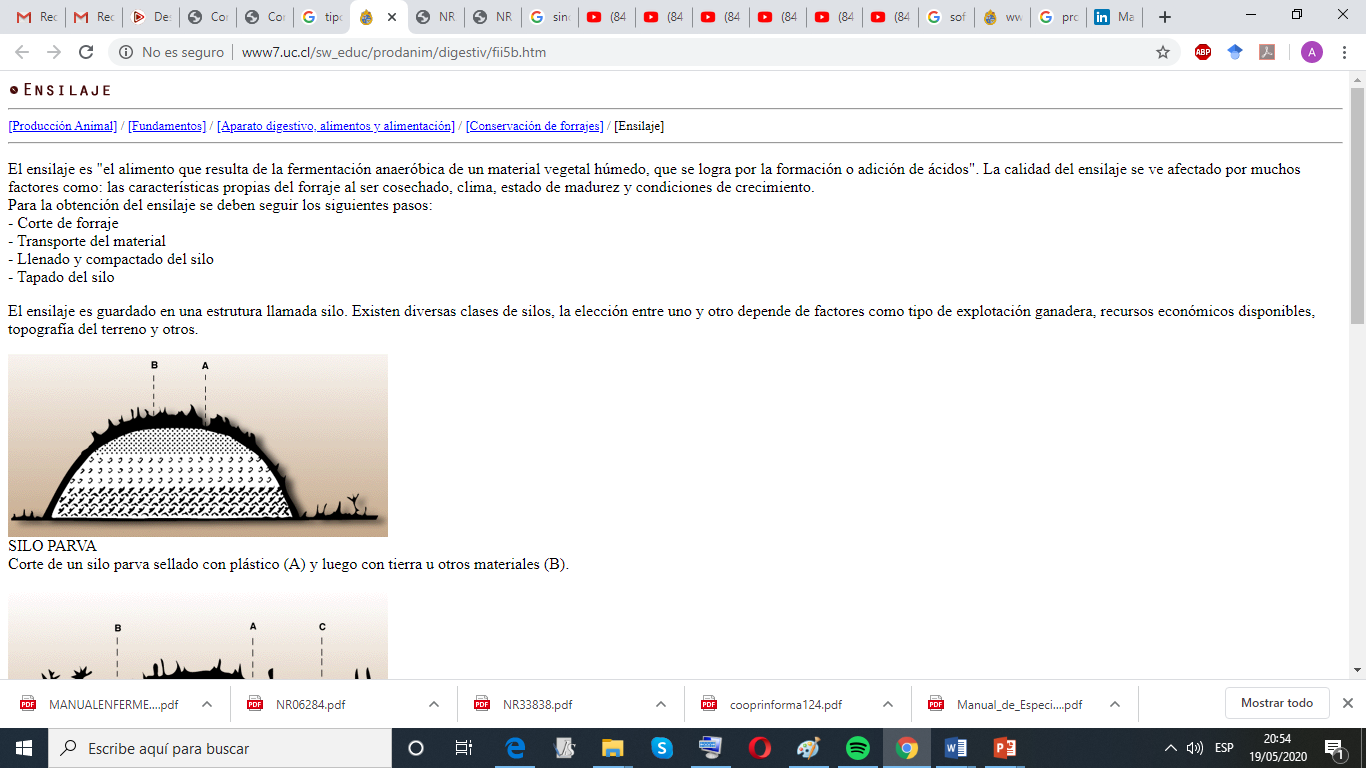 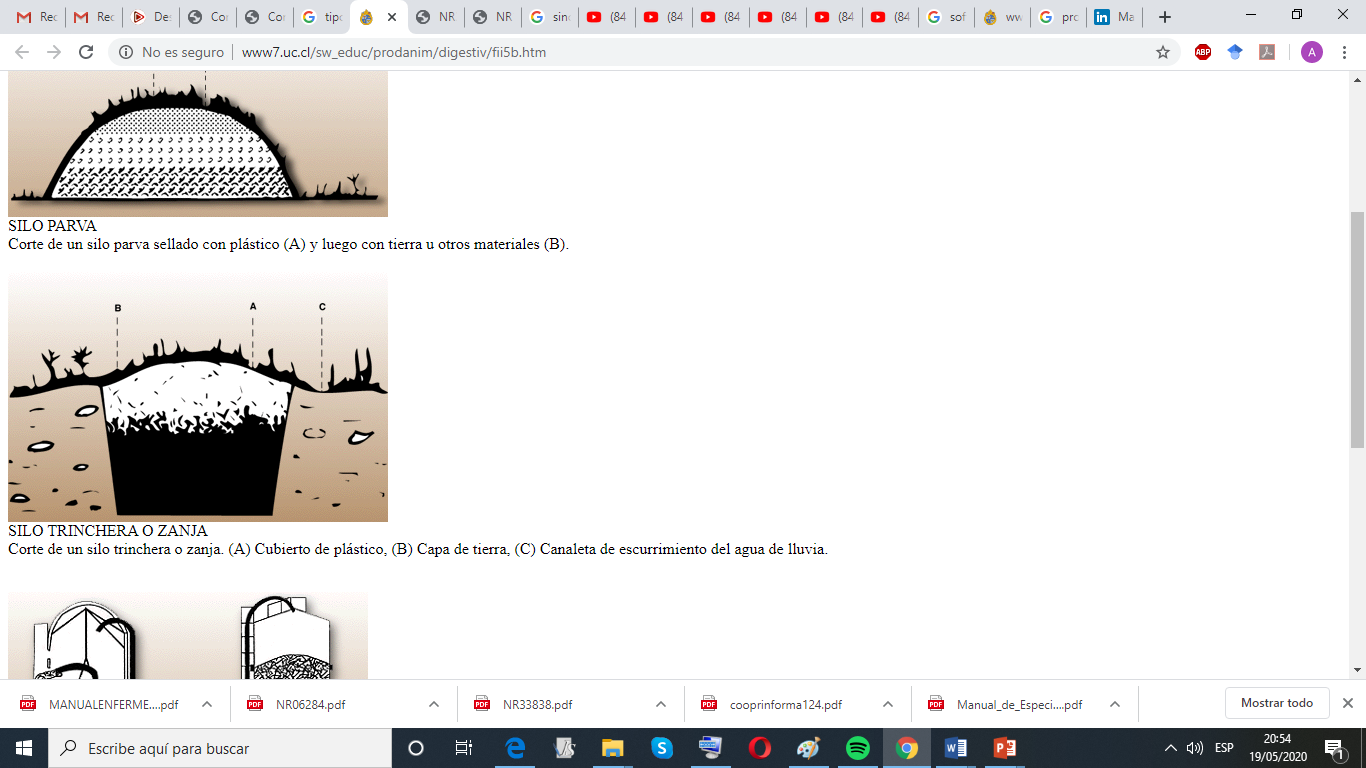 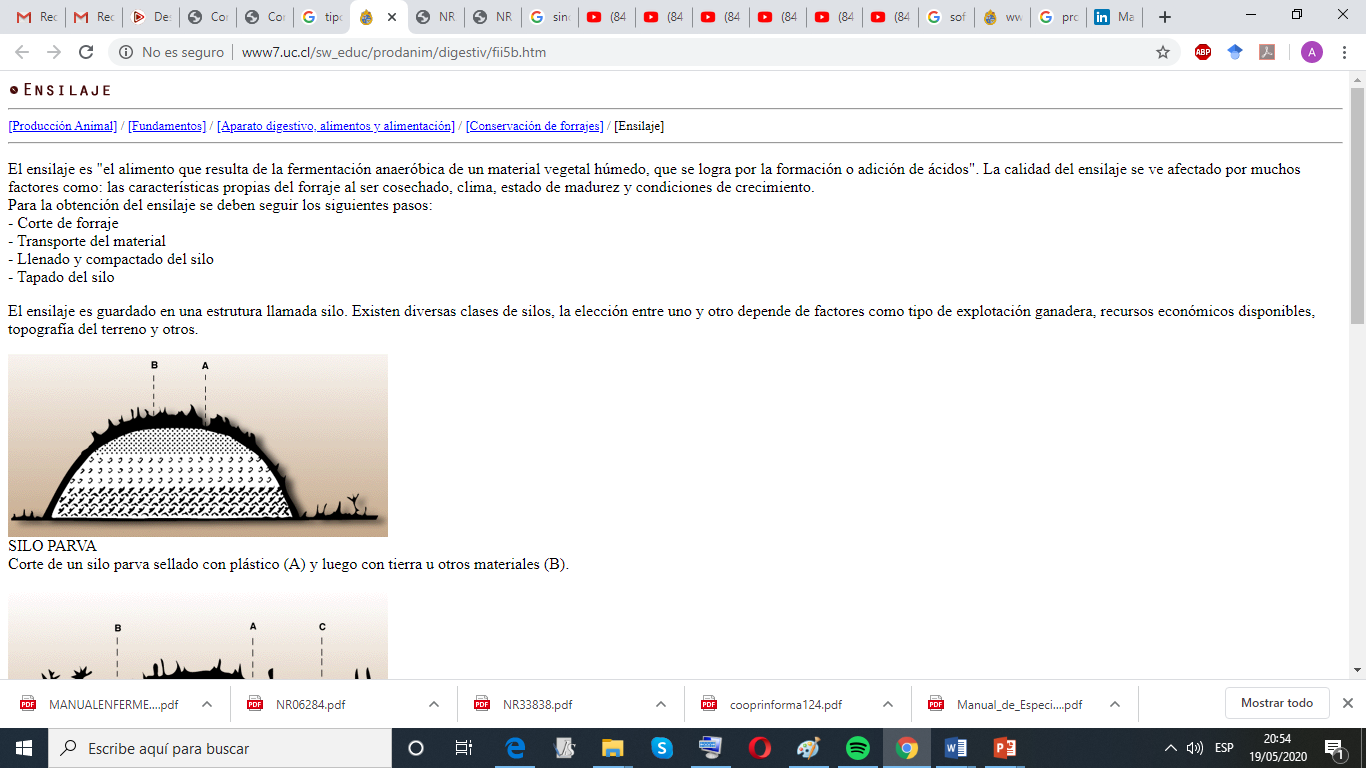 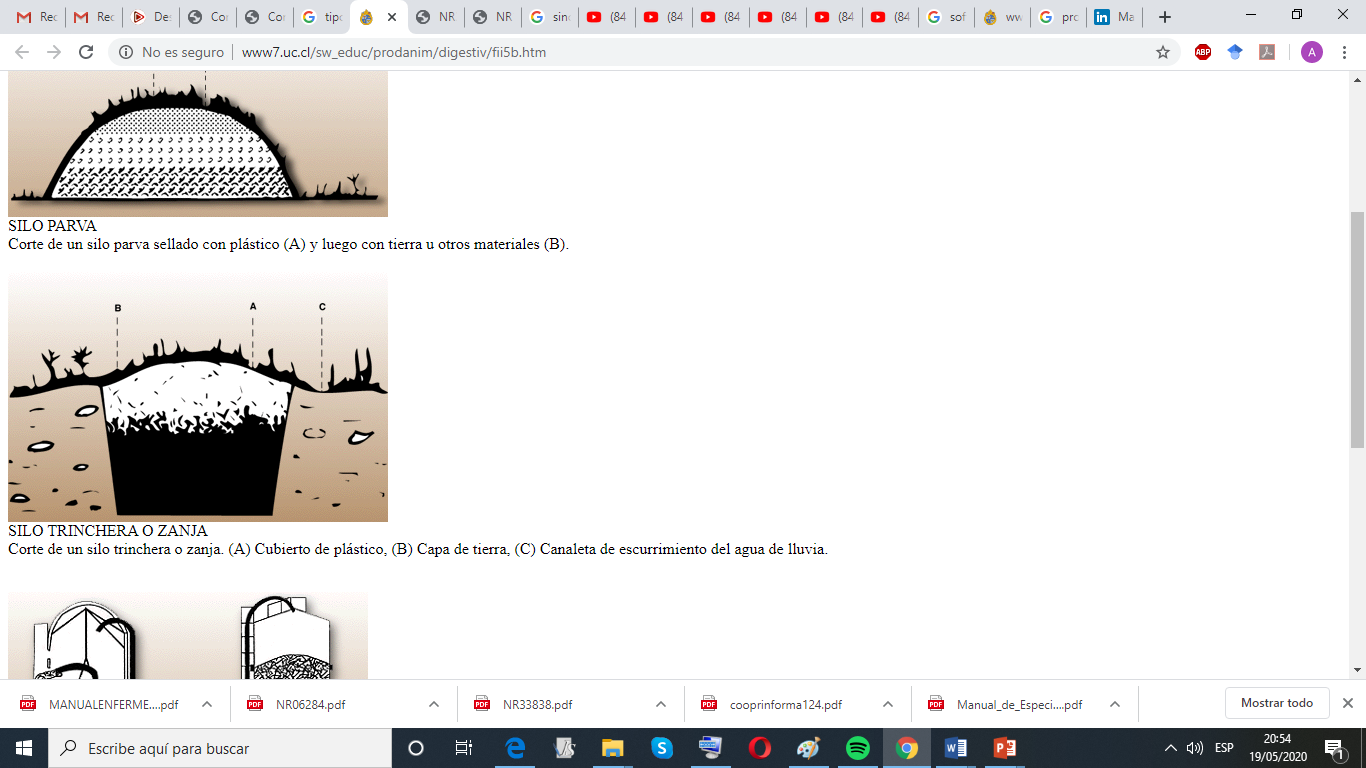 Tipos de silo
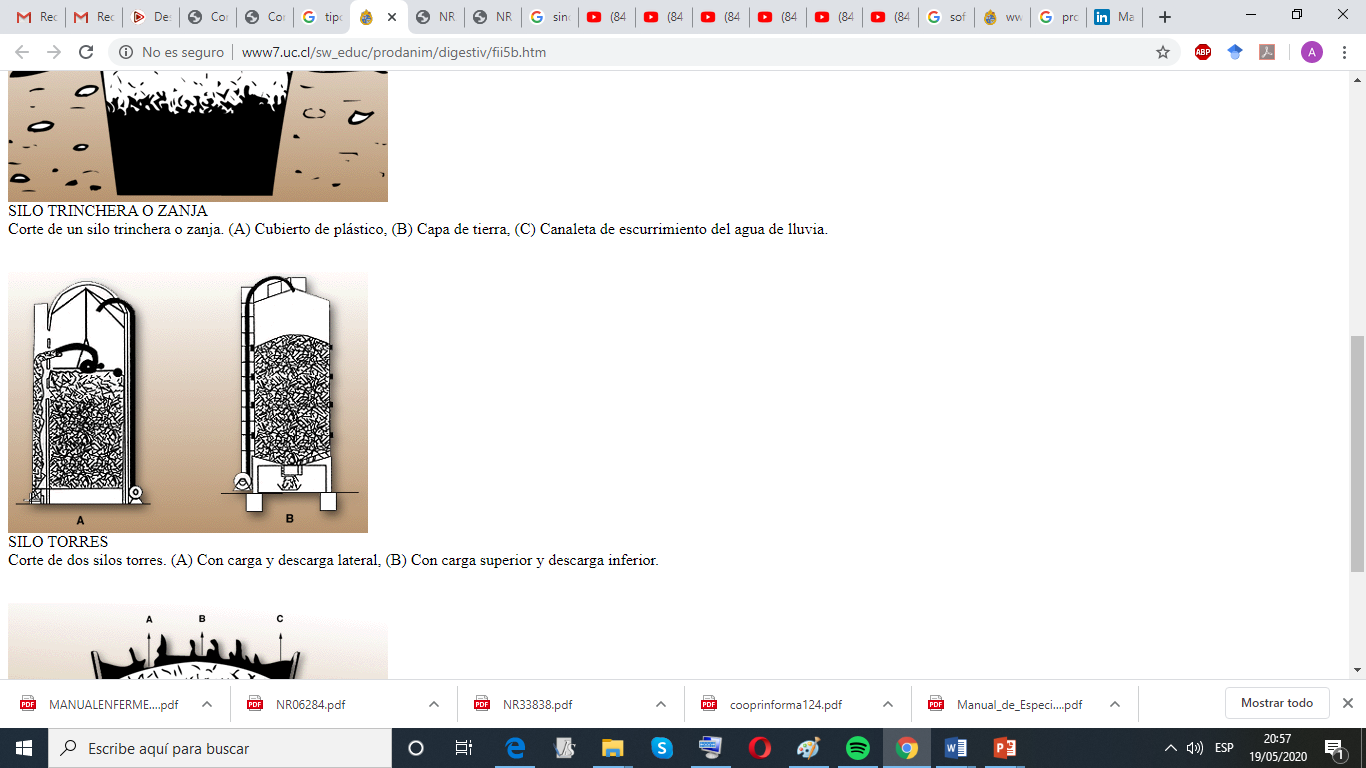 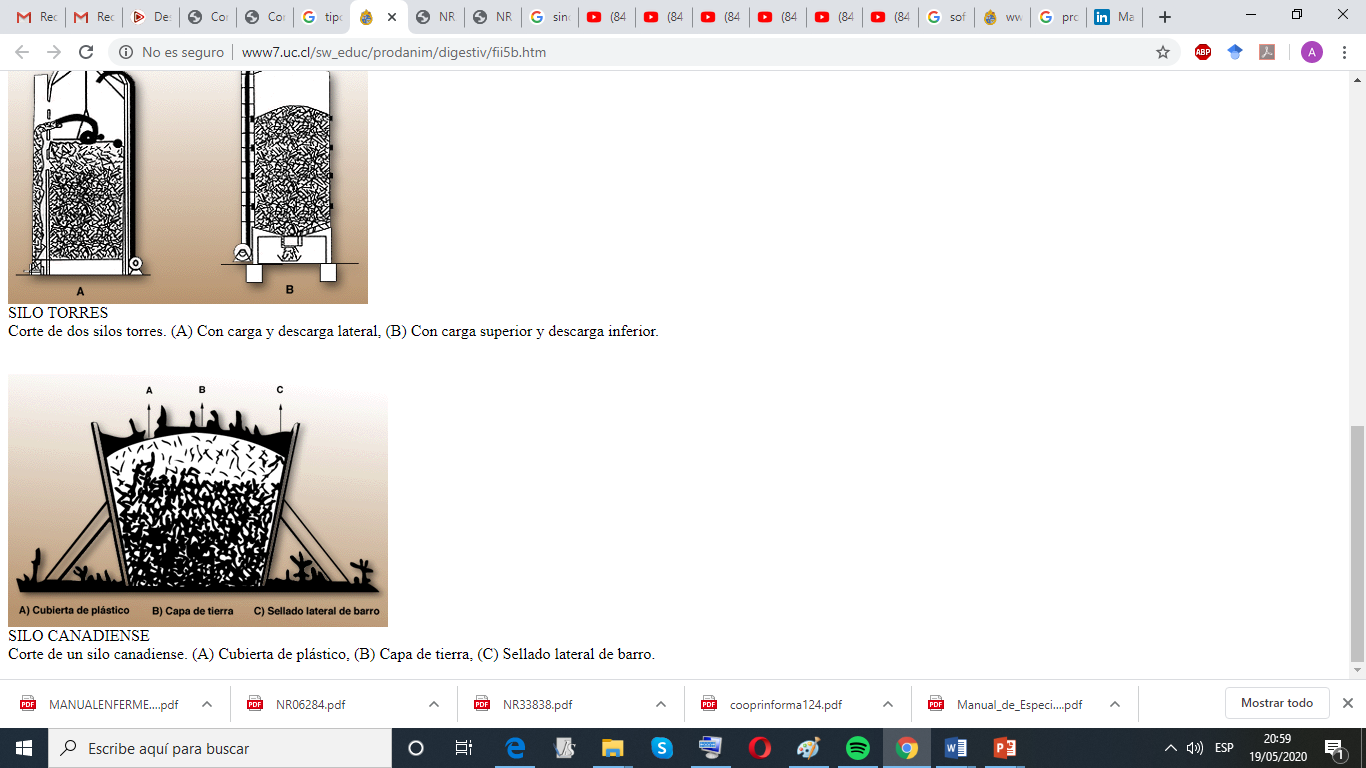 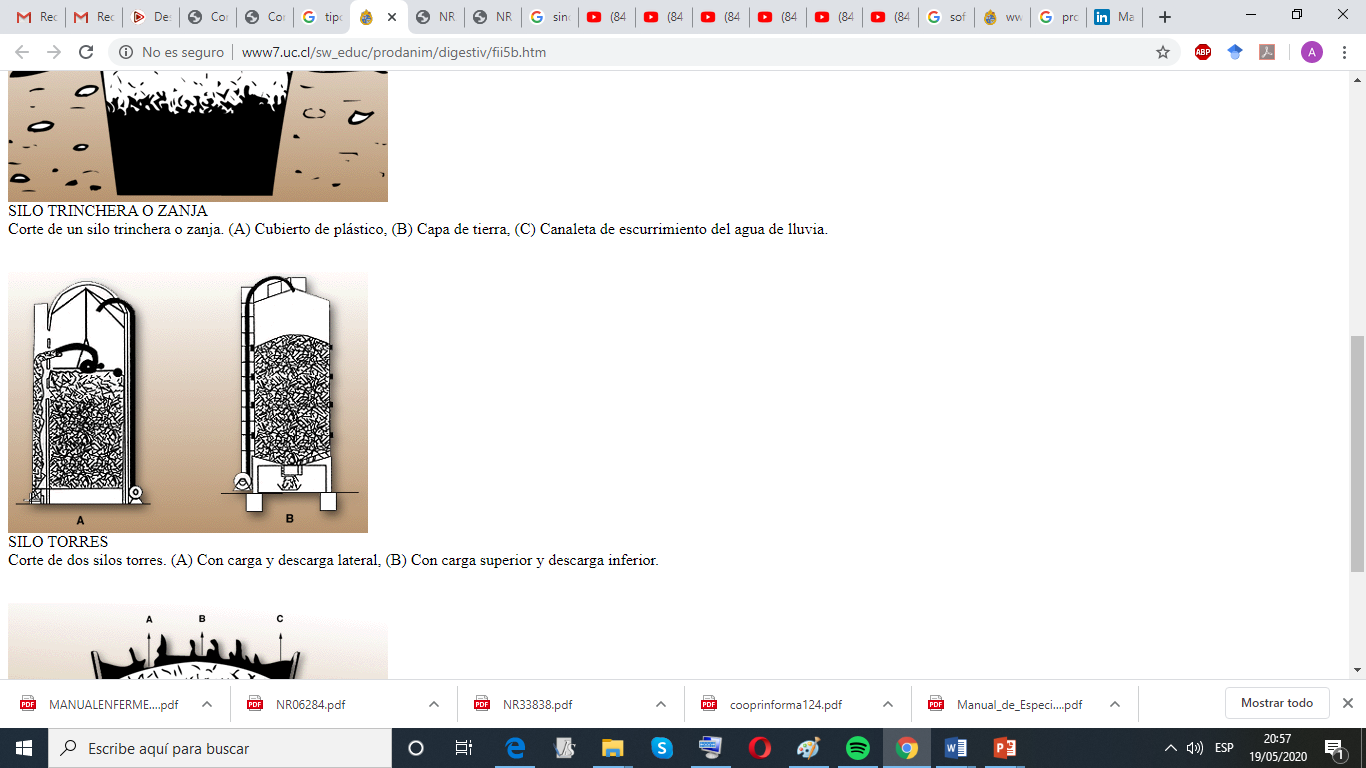 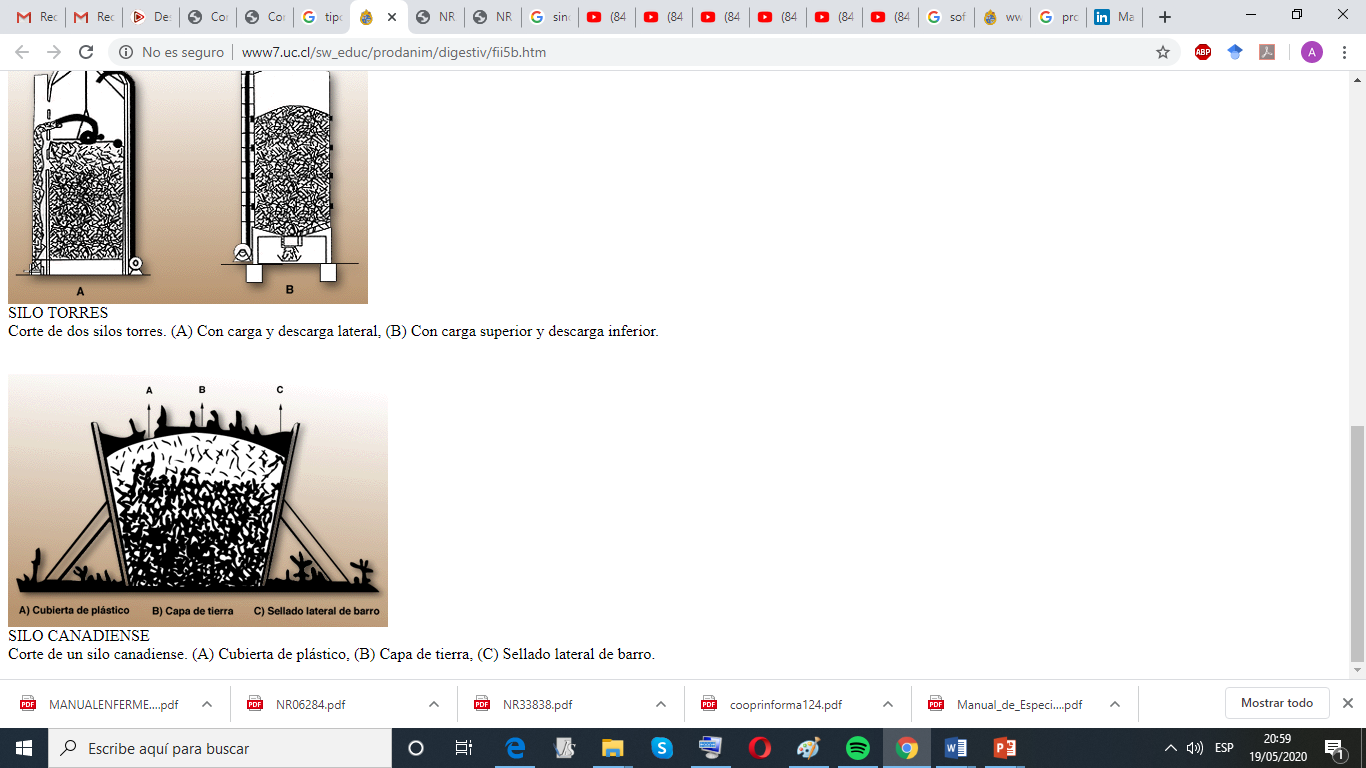 Tamaño de picado
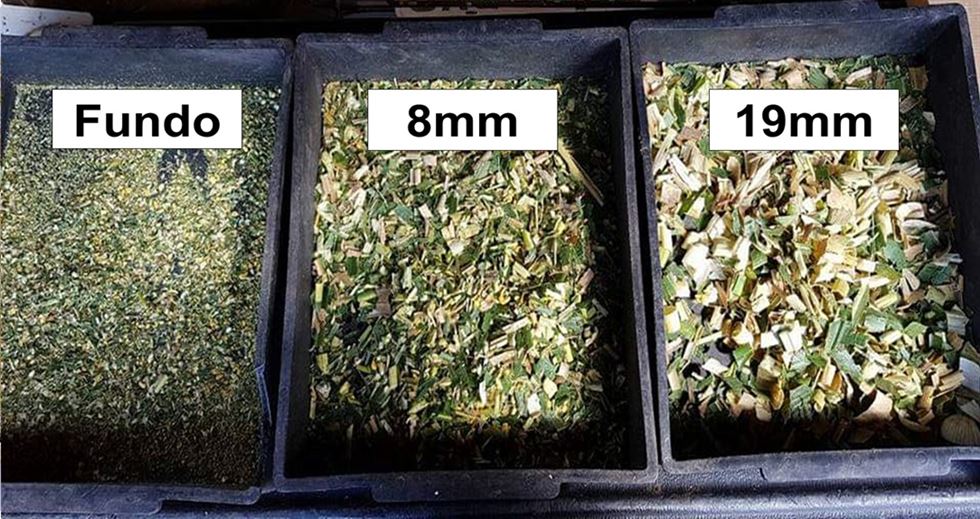 Compactado y sellado
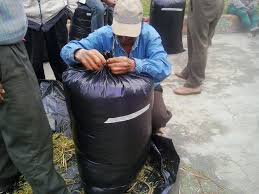 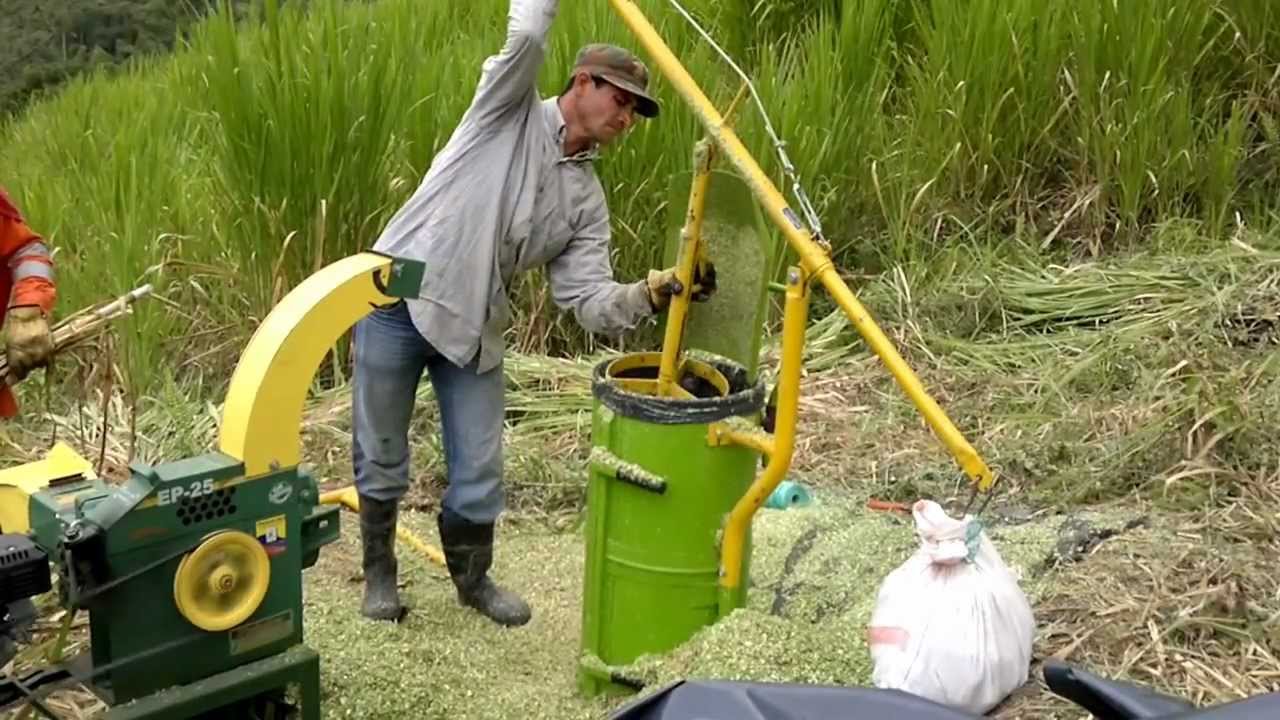 Maquinaria para henolaje
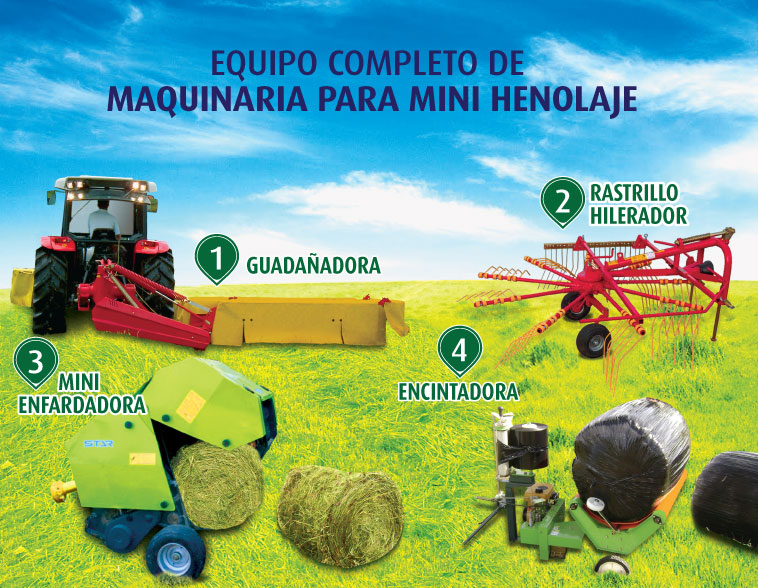 Maquinaria para Ensilaje
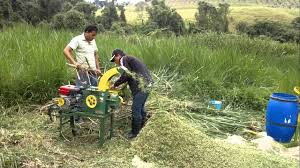 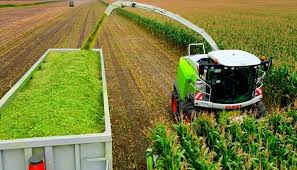 Videos
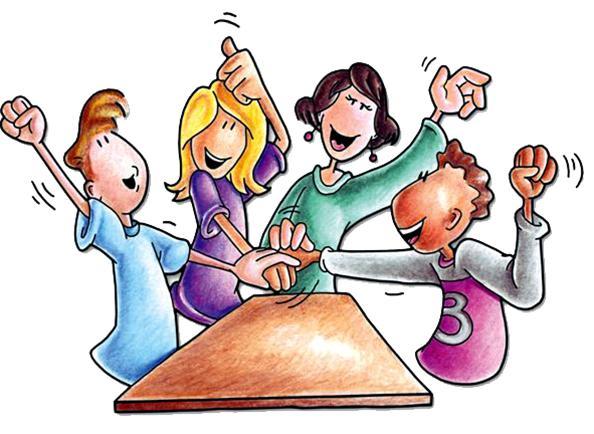 Actividad
Confeccionar una tabla comparativa entre los procesos de ensilaje y henificación de especies forrajeras

Describir secuencialmente las actividades para la producción de heno y ensilaje

Describir las ventajas y desventajas de producción de heno y ensilaje